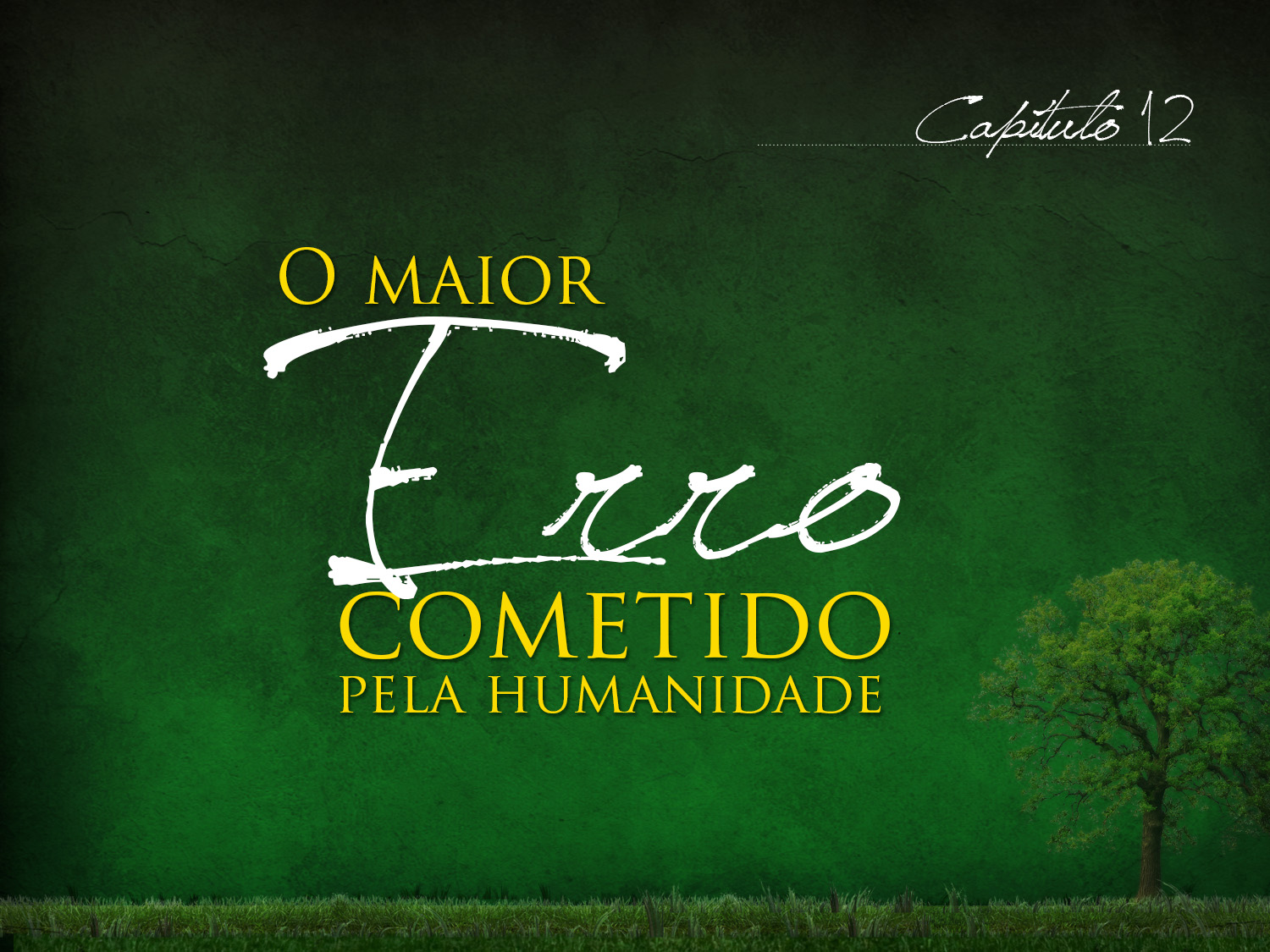 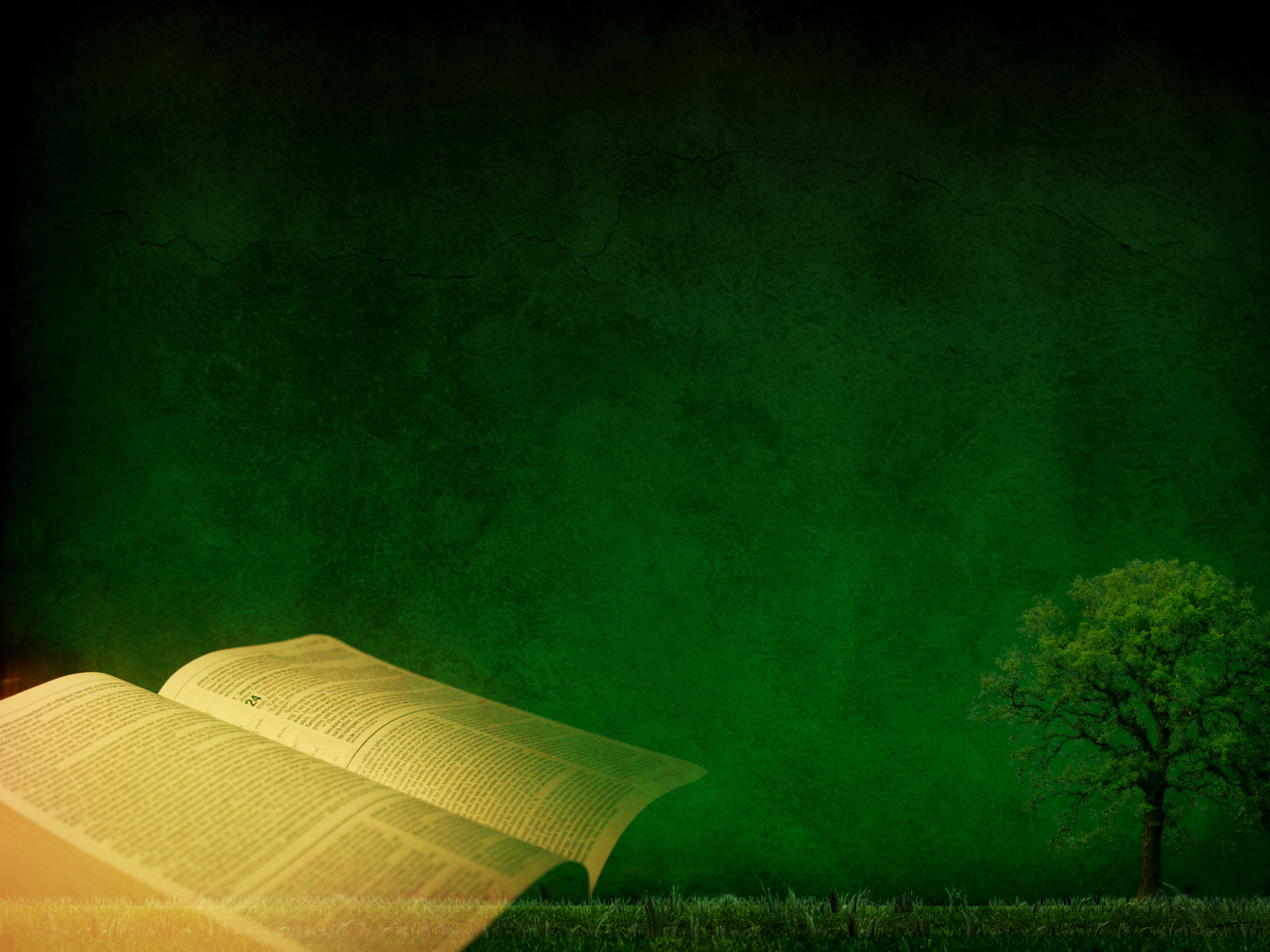 “Mas recebereis poder, ao descer sobre vós o Espírito Santo, e sereis minhas testemunhas tanto em Jerusalém como em toda a Judéia e Samaria e até aos confins da terra.”

				Atos 1:8
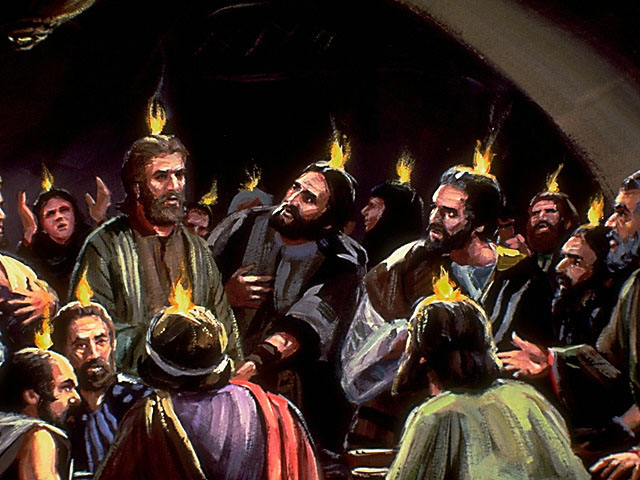 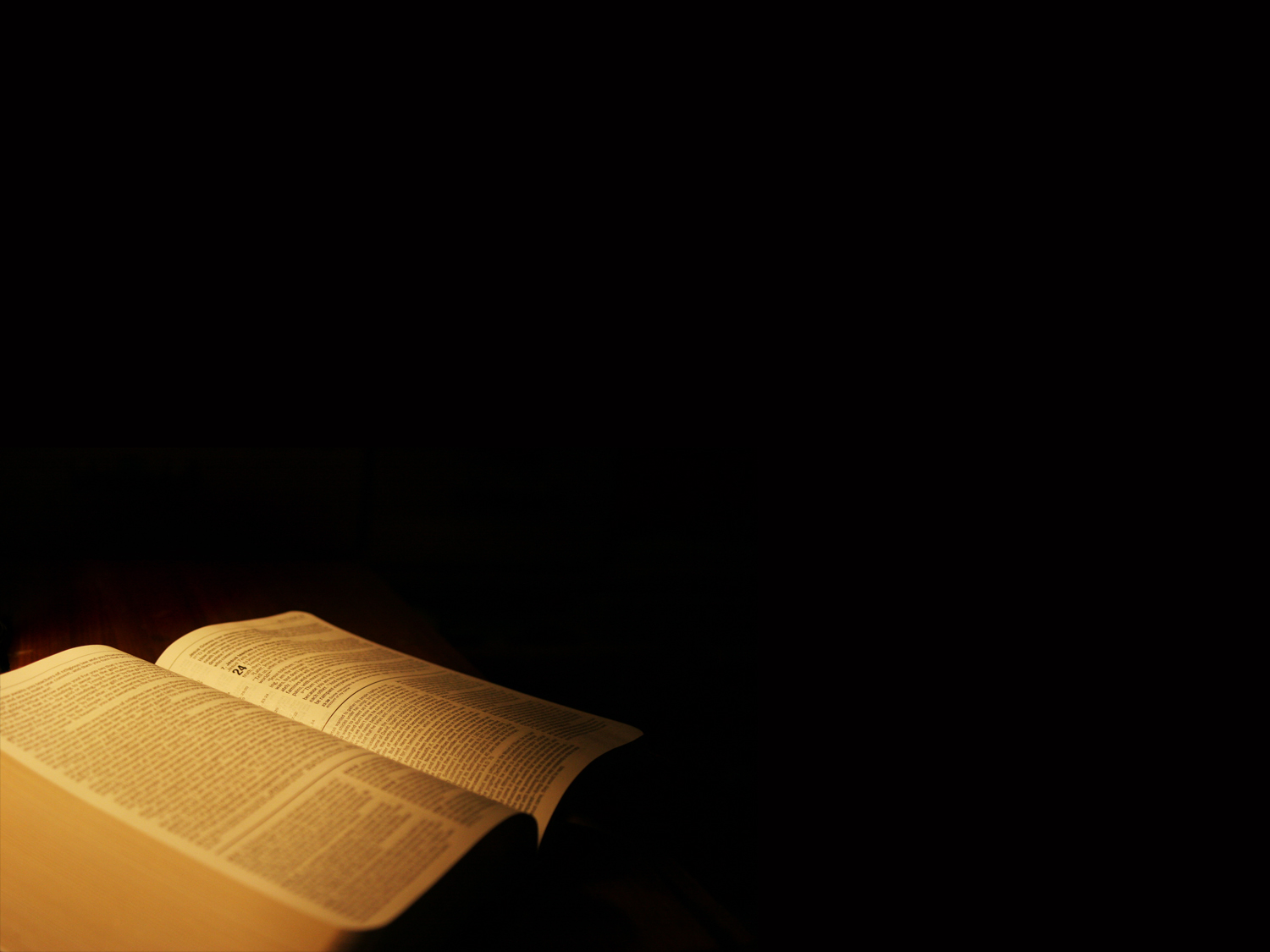 “Ouvindo eles estas coisas, compungiu-se-lhes o coração e perguntaram a Pedro e os outros apóstolos: Que faremos, irmãos?
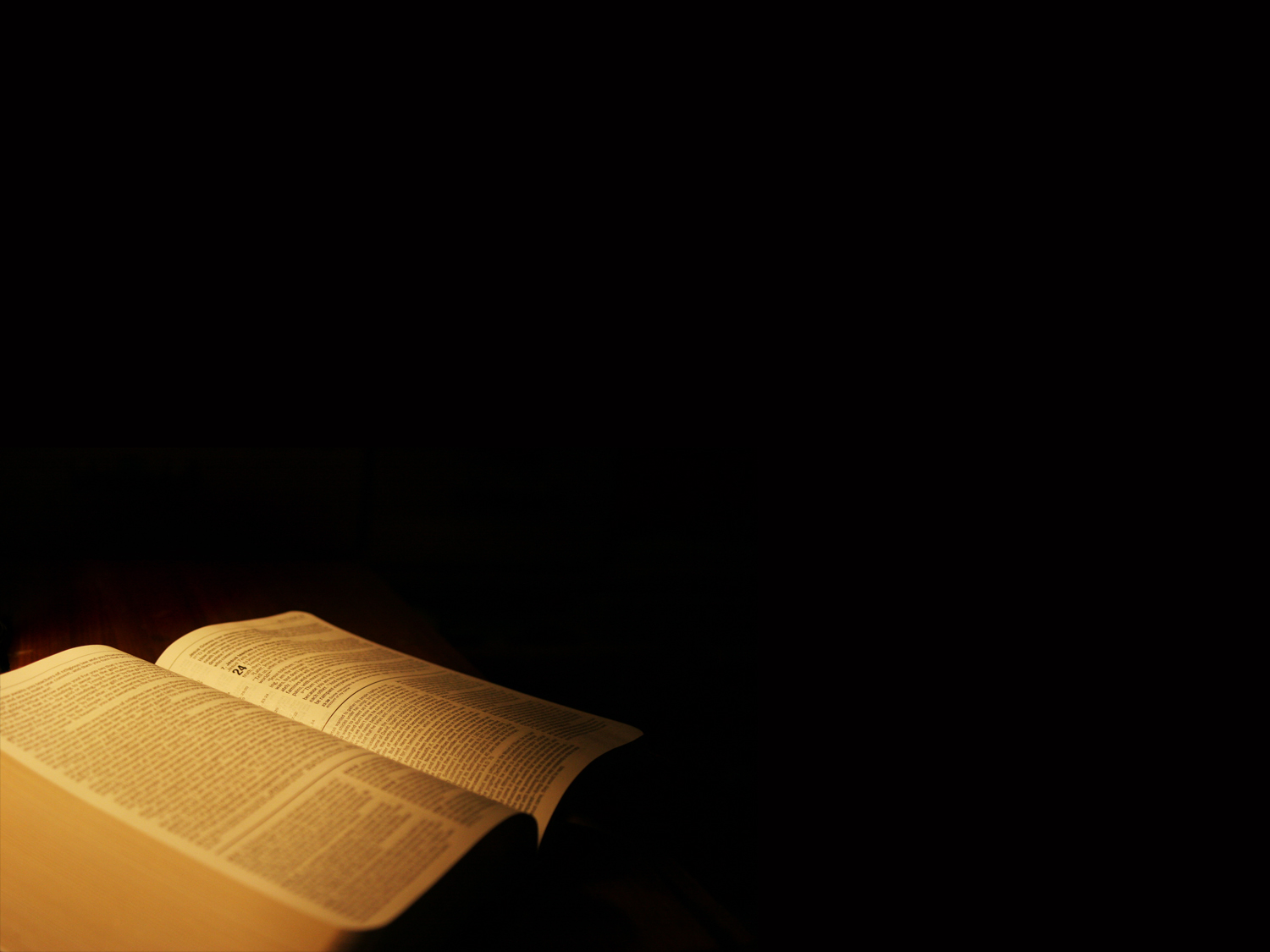 Respondeu-lhes Pedro: Arrependei-vos, e cada um de vós seja batizado em nome de Jesus Cristo para remissão dos vossos pecados, e recebereis o dom do Espírito Santo.
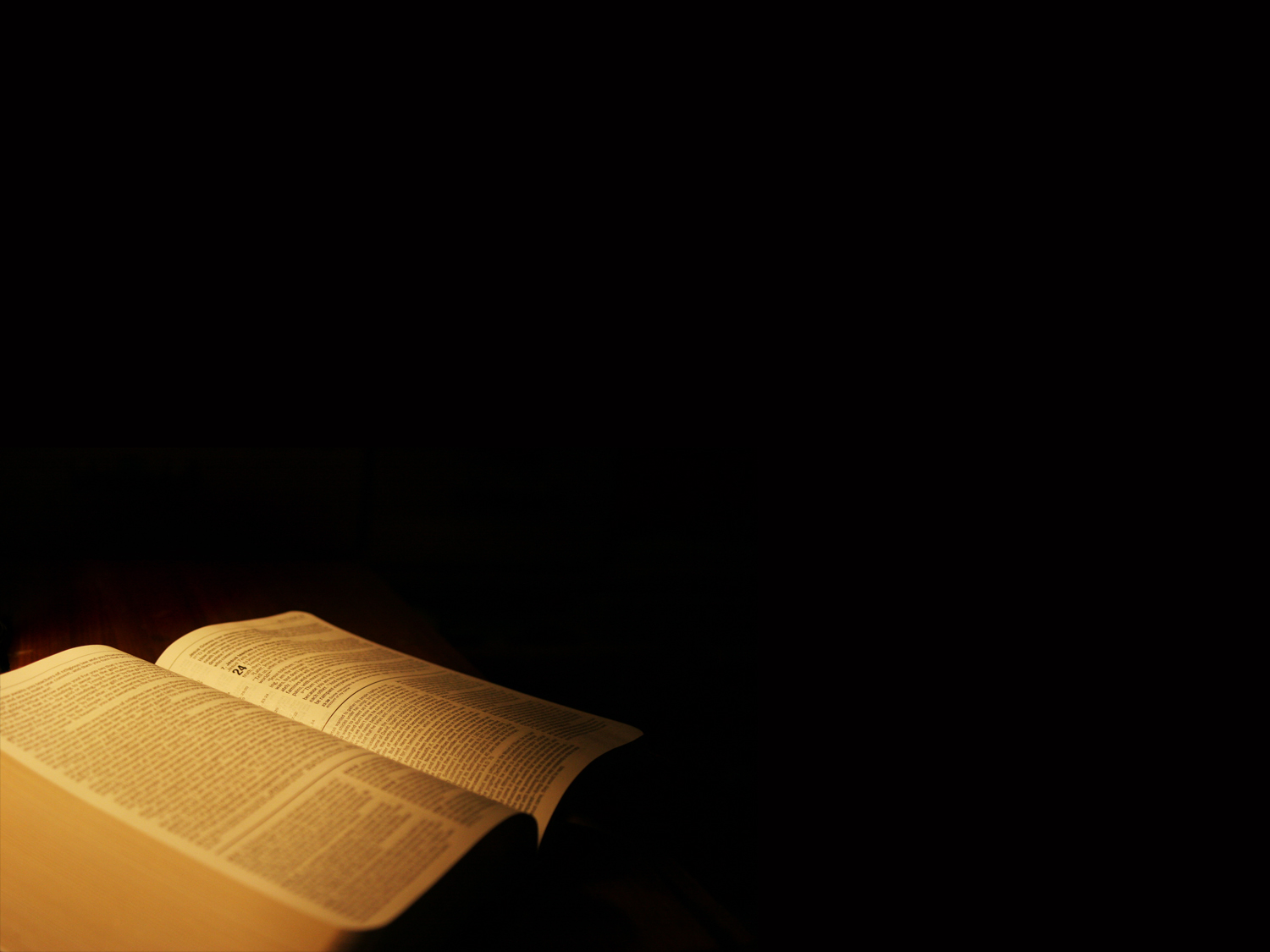 Pois para vós outros é a promessa, para vossos filhos e para todos os que ainda estão longe, isto é, para quantos o Senhor, nosso Deus, chamar. Com muitas outras palavras deu testemunho e exortava-os, dizendo:
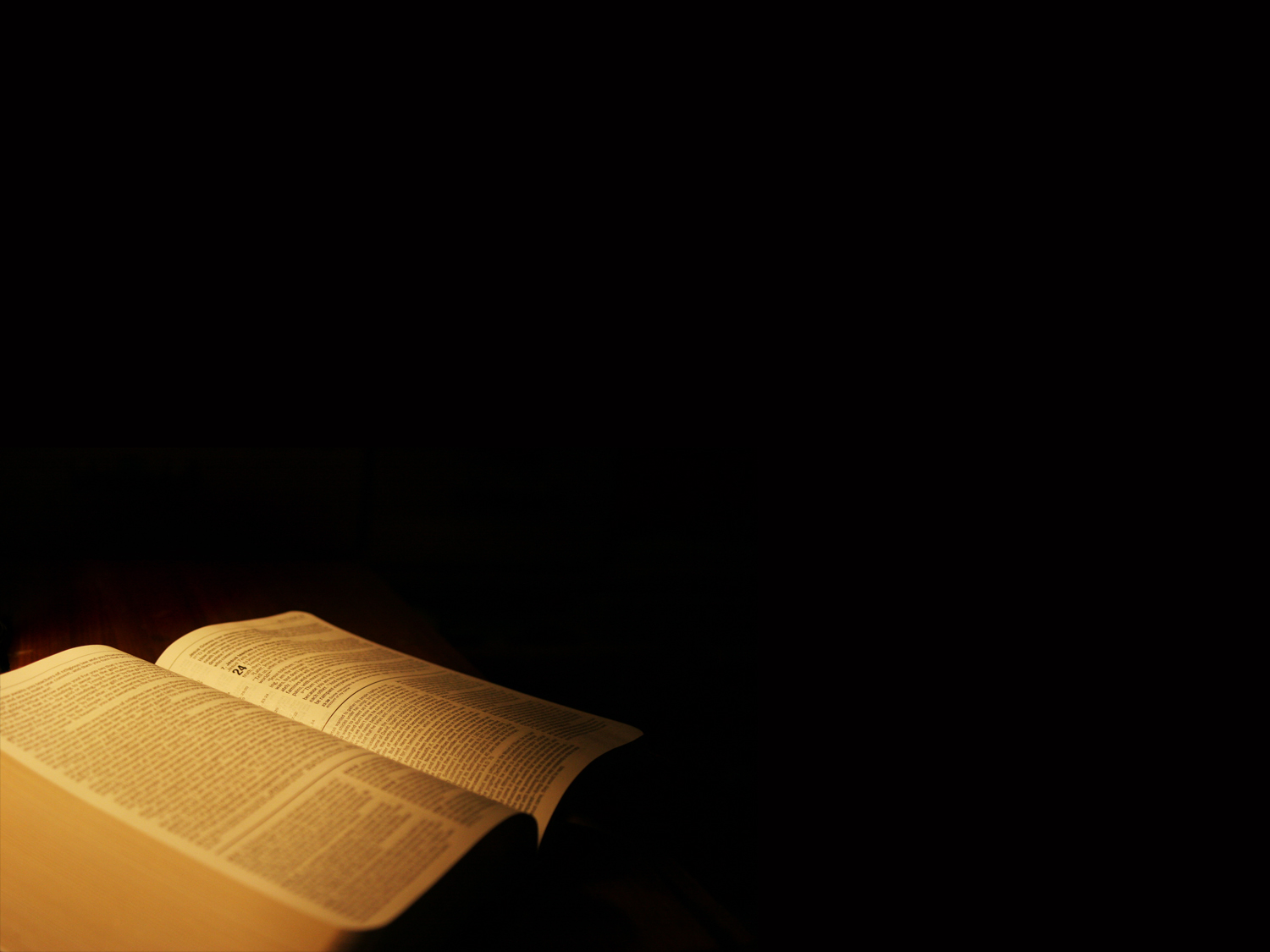 Salvai-vos desta geração perversa. 
Então, os que lhe aceitaram a 
palavra foram batizados, havendo 
um acréscimo naquele dia de quase três mil pessoas.”
						Atos 2:37-41
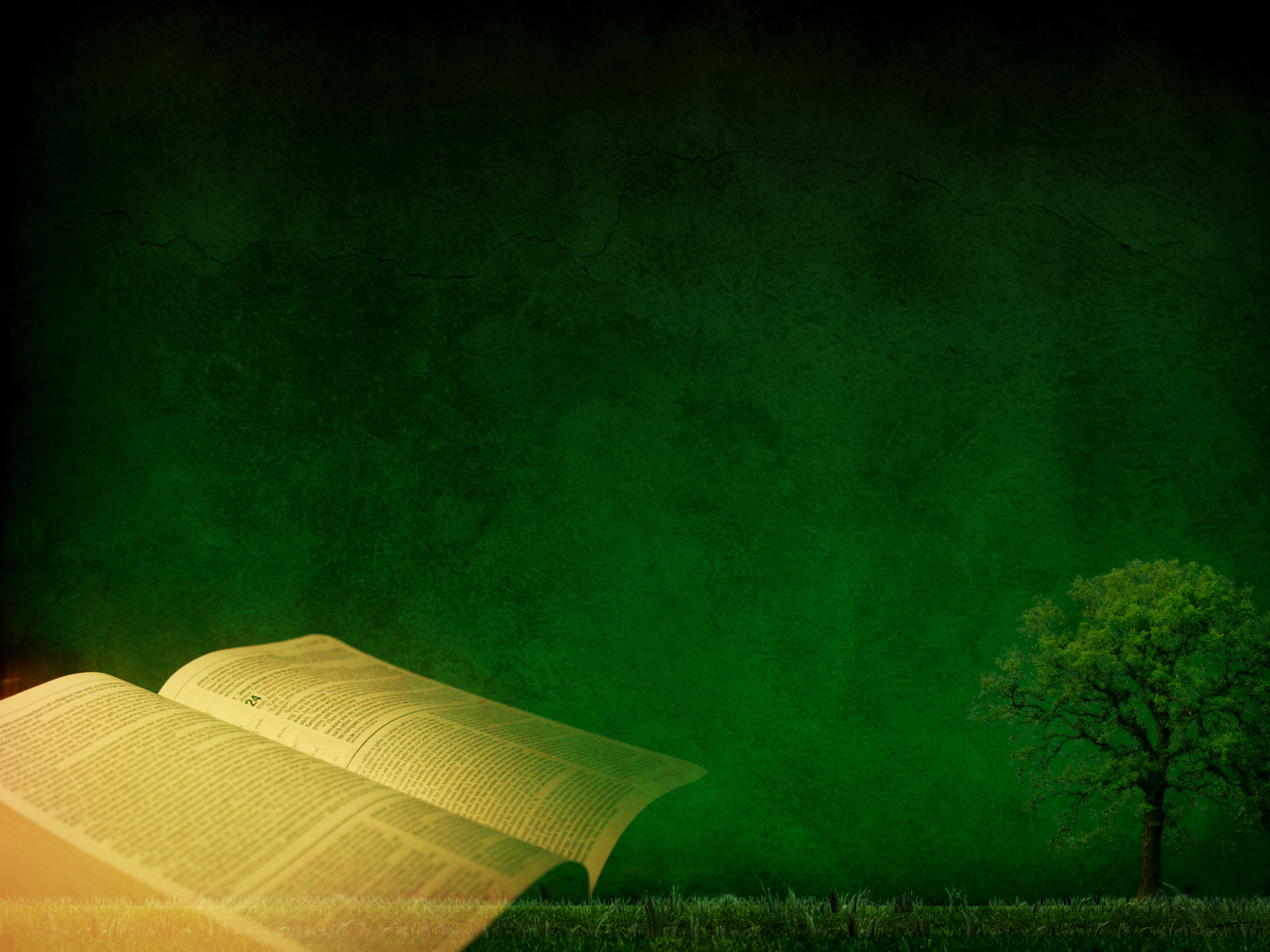 “Muitos, porém, 
dos que ouviram a 
palavra a aceitaram, 
subindo o número 
de homens a quase 
cinco mil.”
				
Atos 4:4
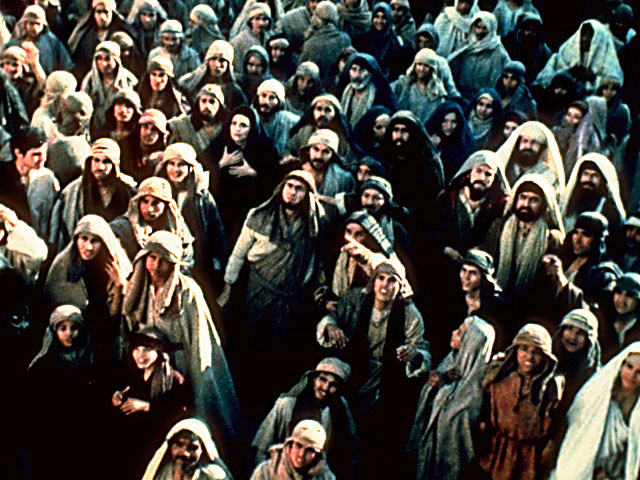 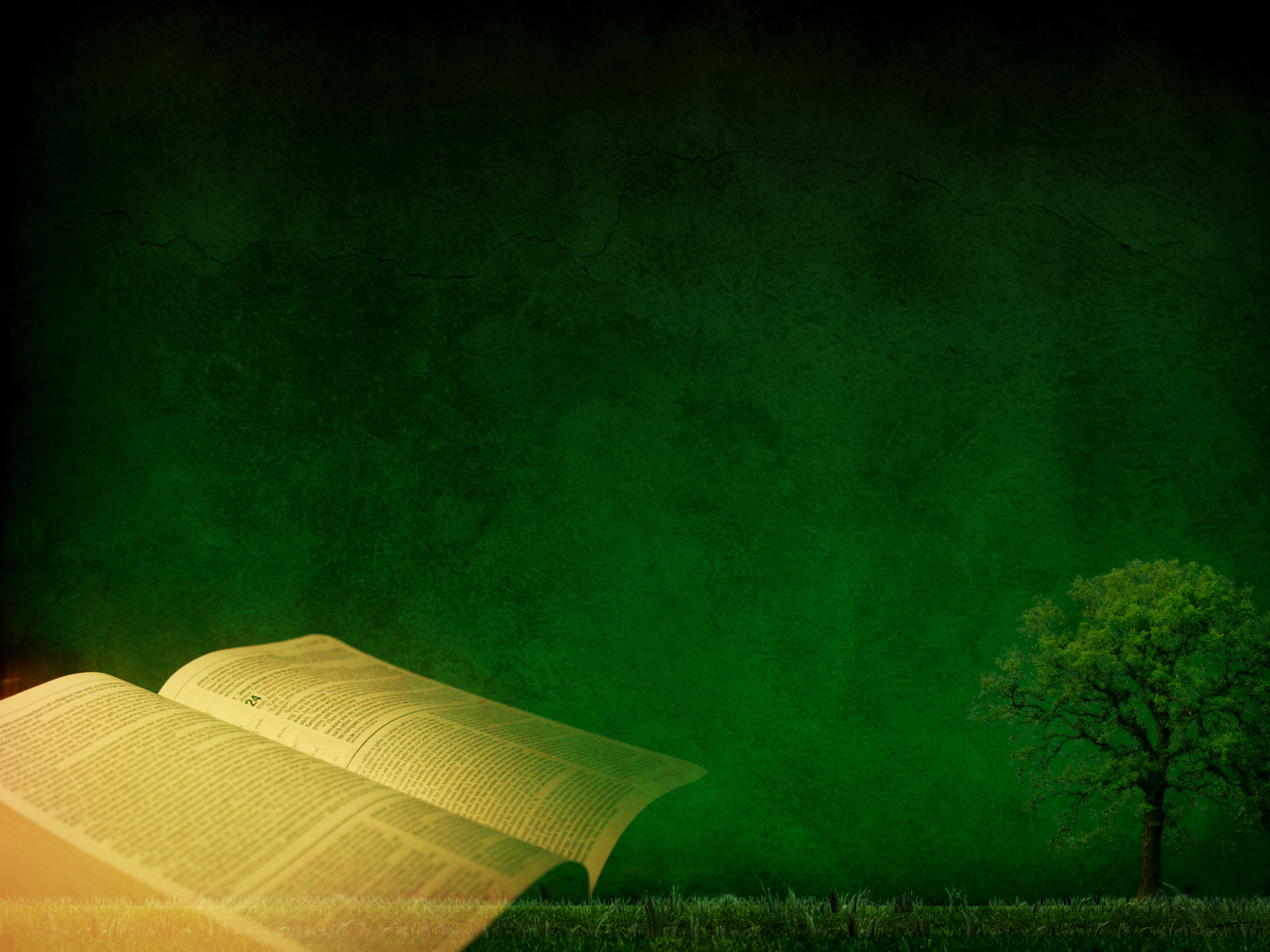 “Crescia a palavra de Deus, e, em Jerusalém, se multiplicava o número dos discípulos; também muitíssimos sacerdotes obedeciam à fé.”
				
Atos 6:7
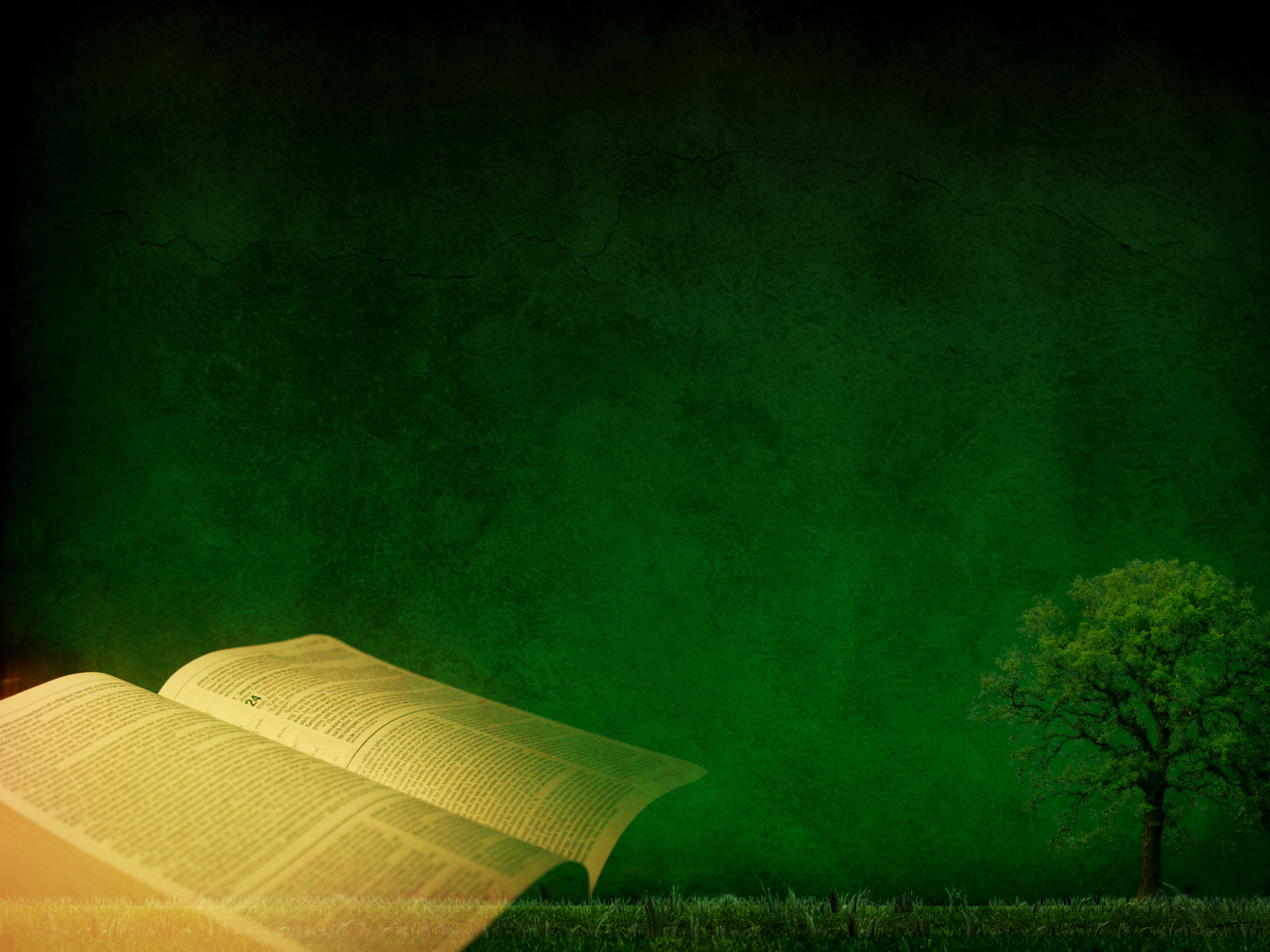 “E apedrejavam Estêvão, que invoca e dizia: Senhor Jesus, recebe o meu espírito! Então, ajoelhando-se, clamou em alta voz: Senhor, não lhes imputes este pecado! Com estas palavras, adormeceu. E Saulo consentia na sua morte.”

					Atos 7:59-60
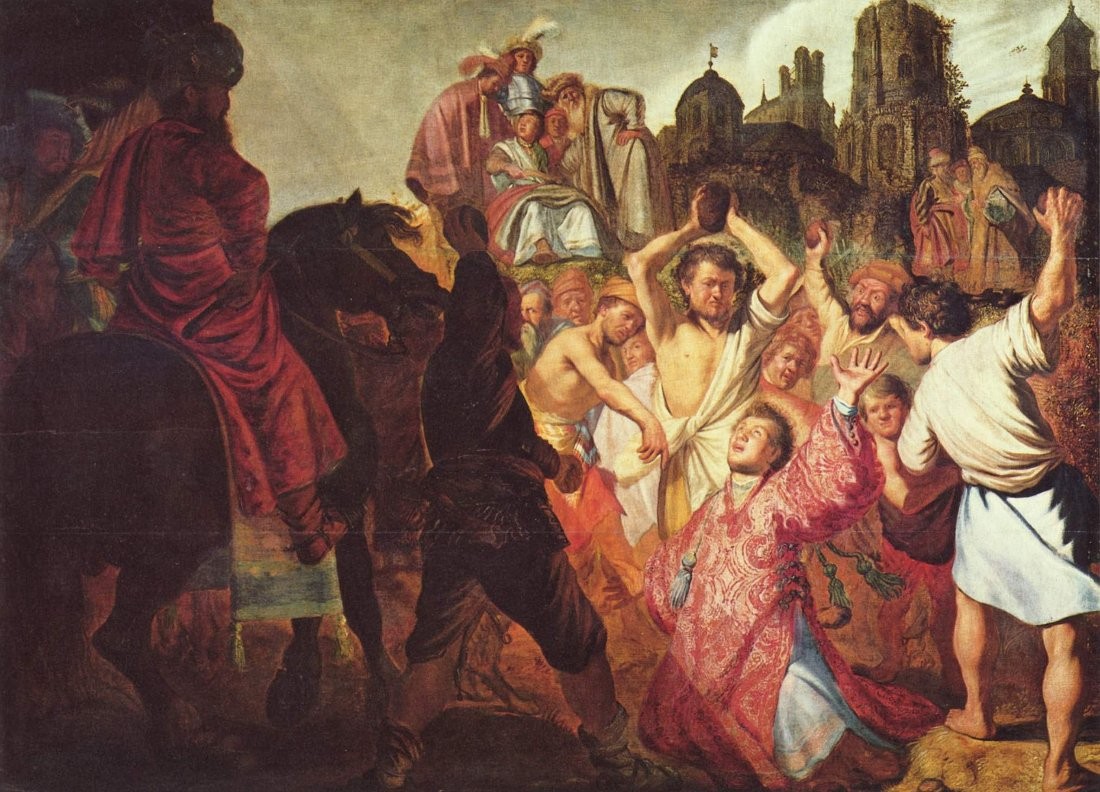 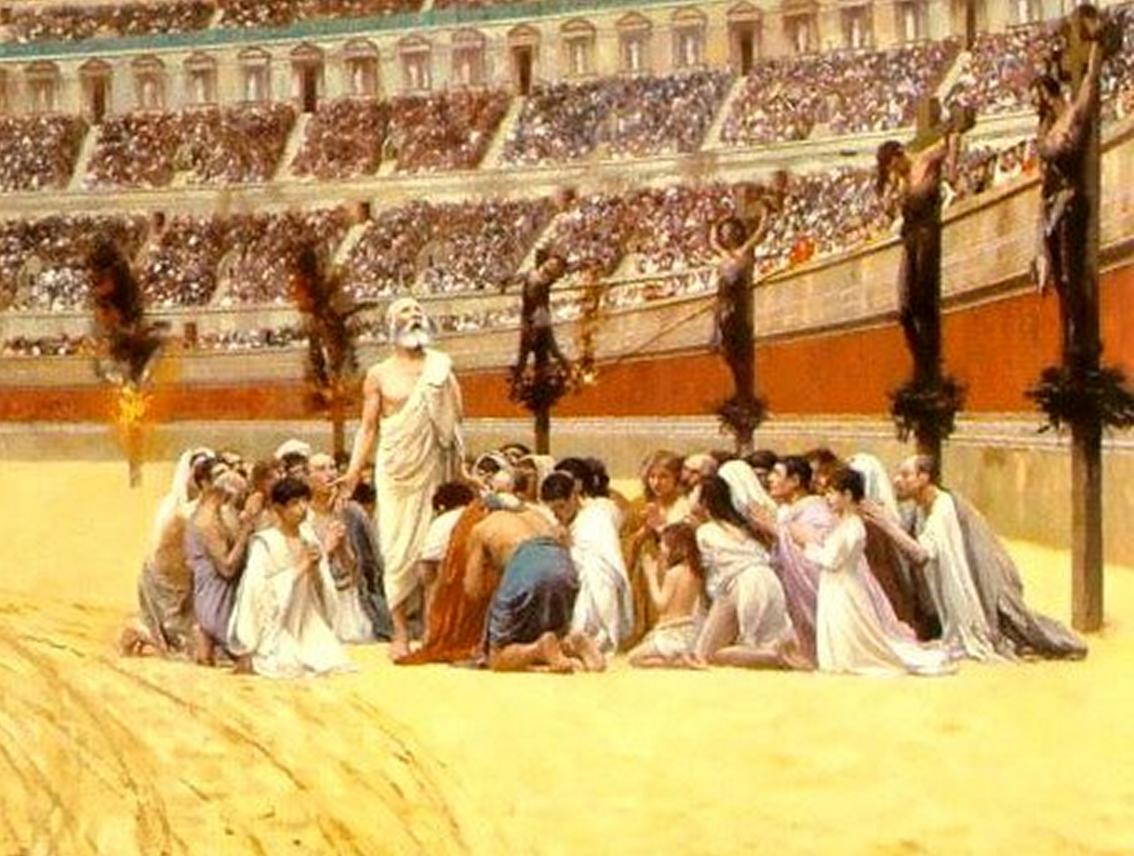 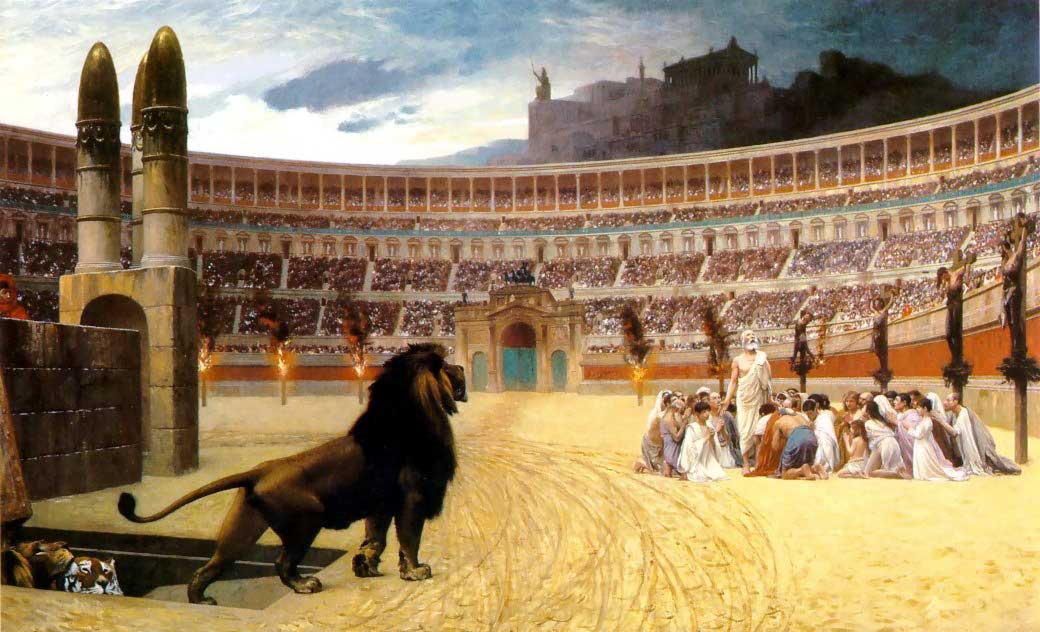 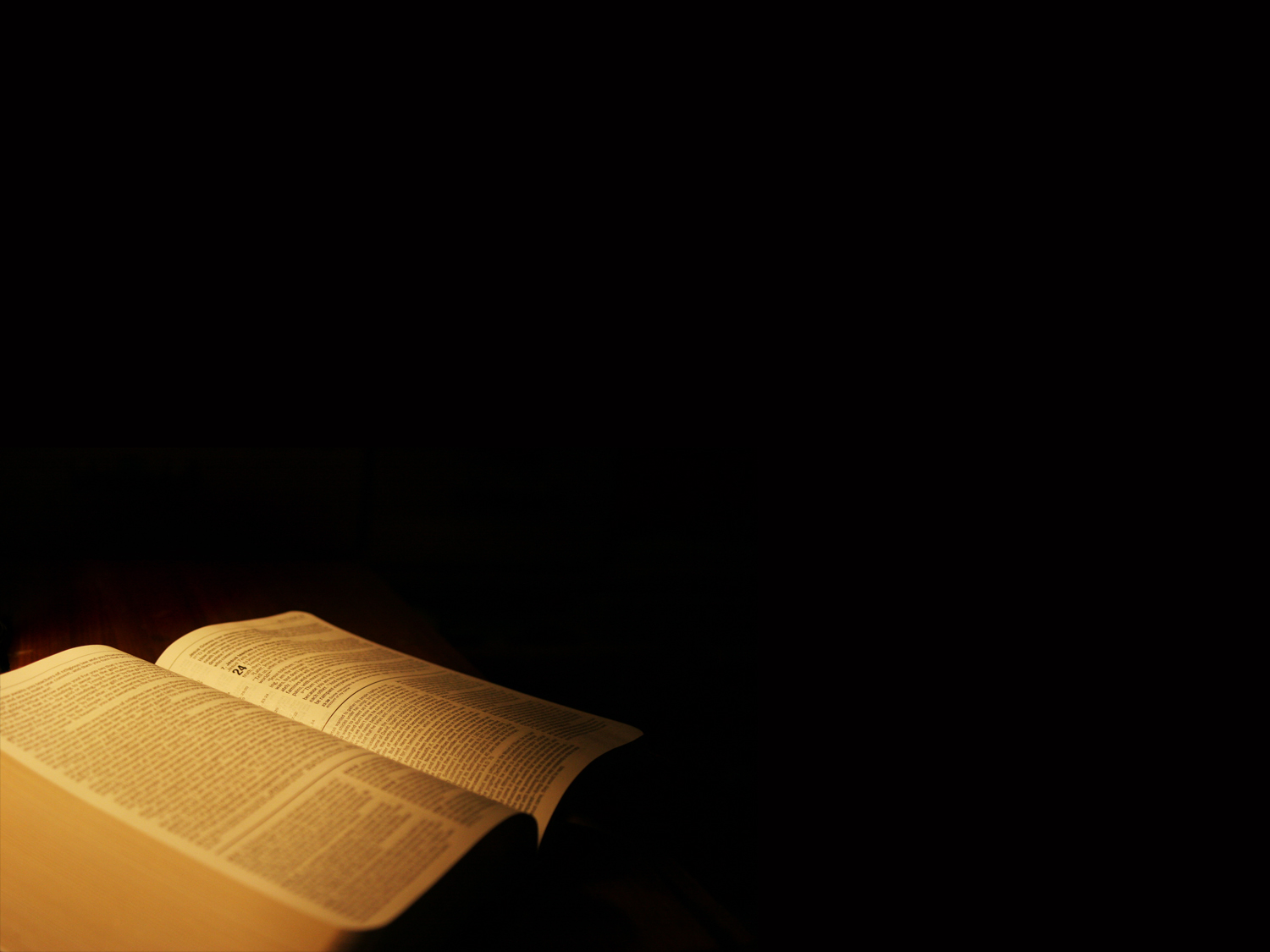 “Atendei por vós e por todo orebanho sobre o qual o Espírito Santo vos constituiu bispos, para pastoreardes a igreja de Deus, a qual Ele comprou com o Seu próprio sangue.
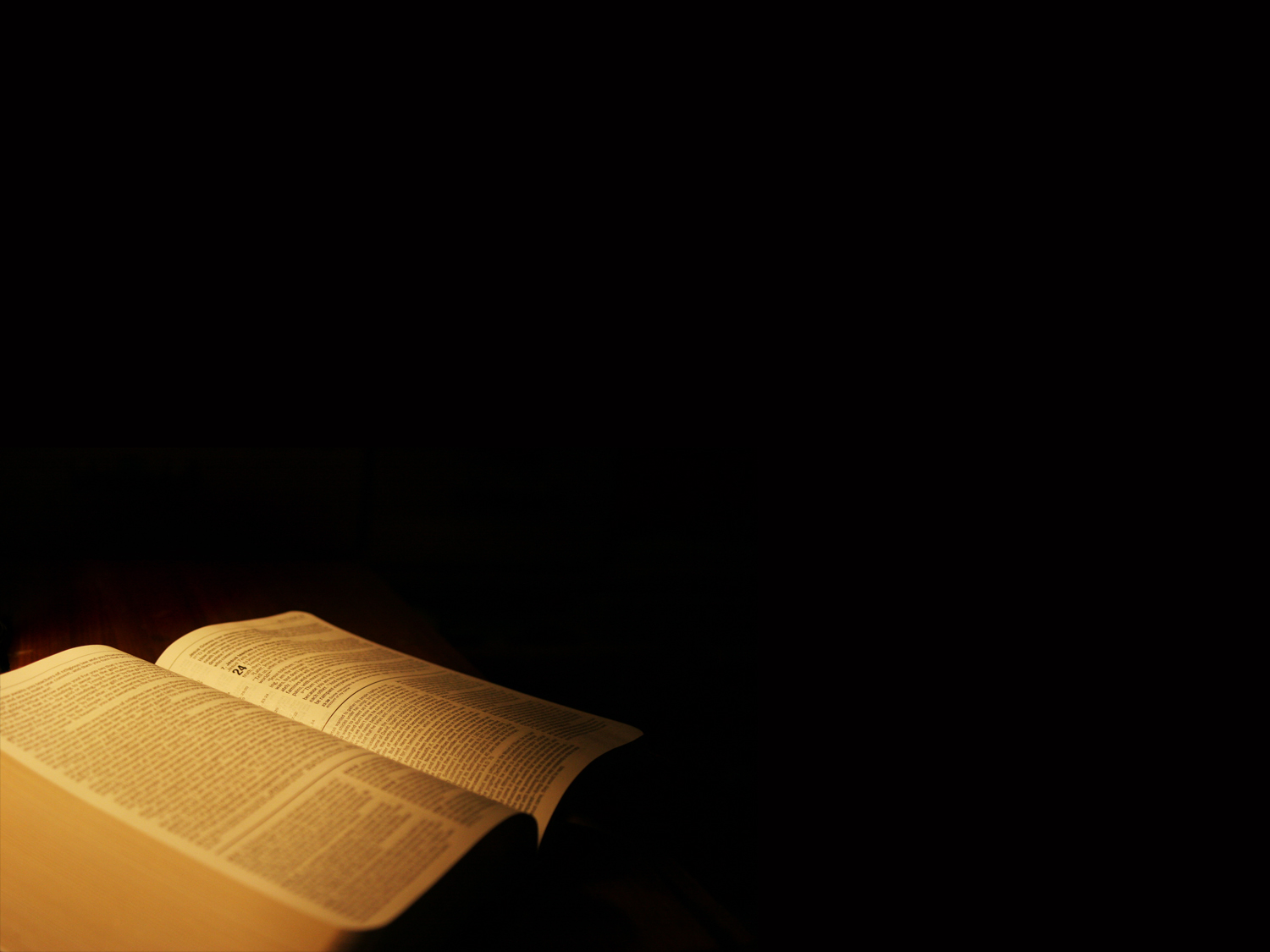 Eu sei que, depois da minha partida, entre vós penetrarão lobos vorazes, que não pouparão o rebanho.
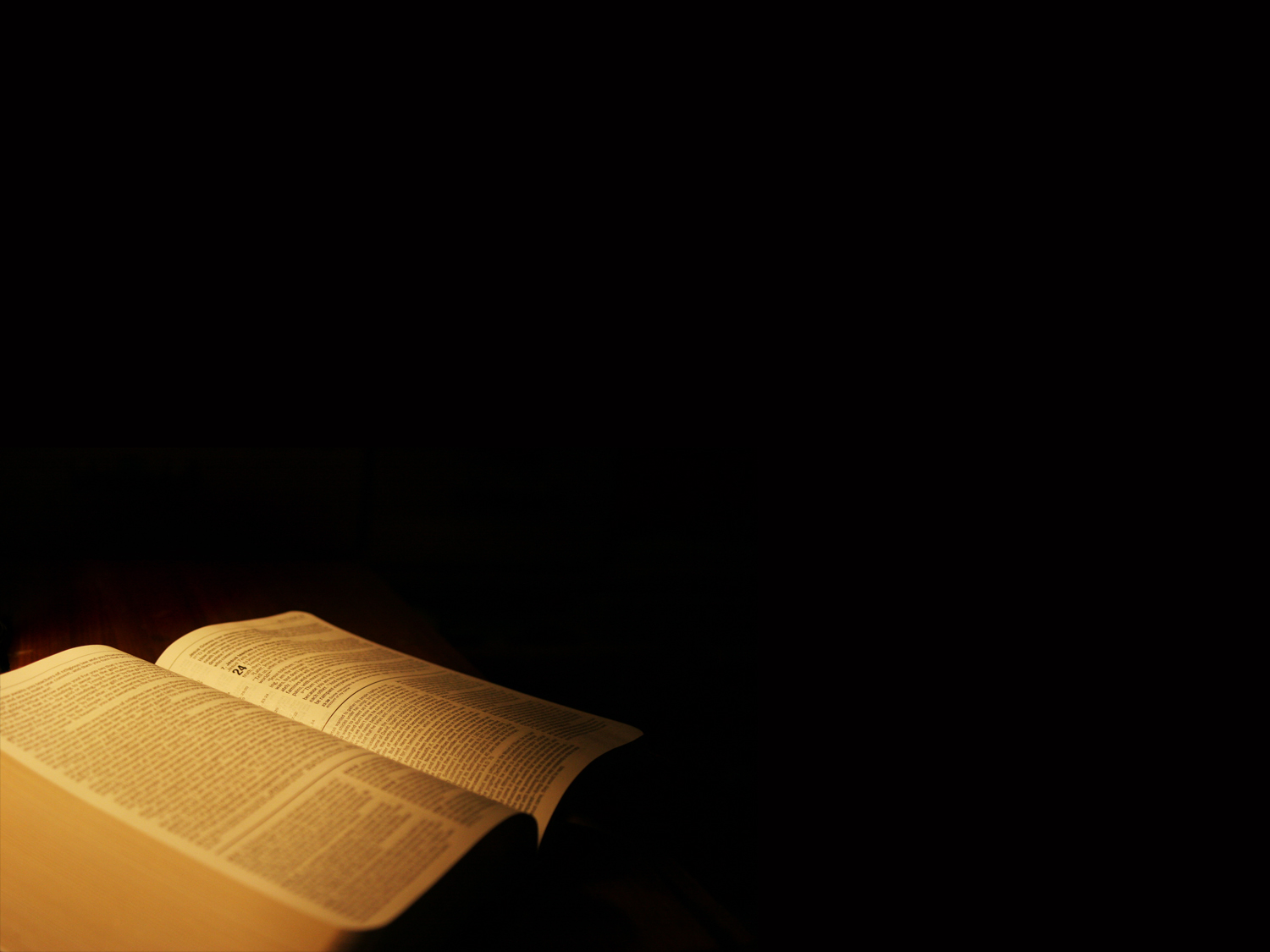 E que, dentre vós mesmos, se levantarão homens falandocoisas pervertidas, para arrastar os discípulos atrás deles.”

Atos 20: 28-30
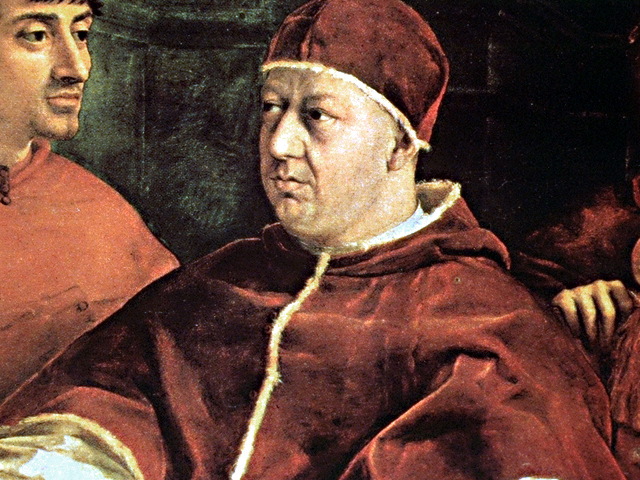 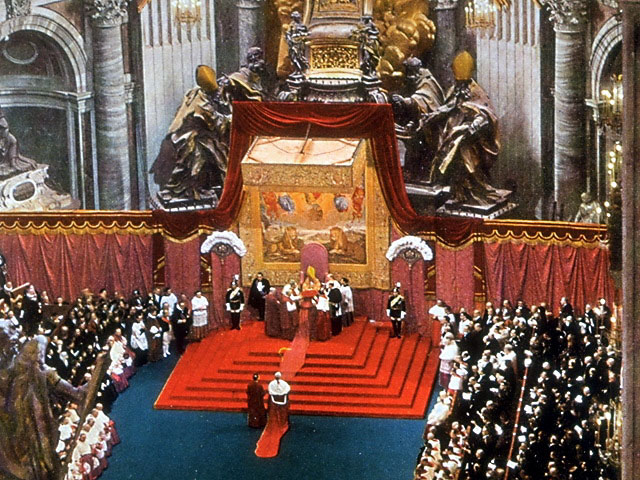 Em vez de crer num único salvador, foram ensinados a crer em muitos.
Em vez de crer que Cristo é o único e verdadeiro fundamento da igreja, foram ensinados que outro é o fundamento.
Em vez de crer que Cristo é o único mediador entre Deus e o homem, foram ensinados que há uma multidão deles.
Em vez de serem ensinados que as Escrituras Sagradas contém toda a verdade, foram ensinados que a tradição é igual ou mesmo superior.
Em vez de serem ensinados que o sangue de Cristo é o único sacrifício para a purificação do pecado, foram ensinados a aceitar um sacrifício inventado na Terra.
A Lei de Deus é violentada.
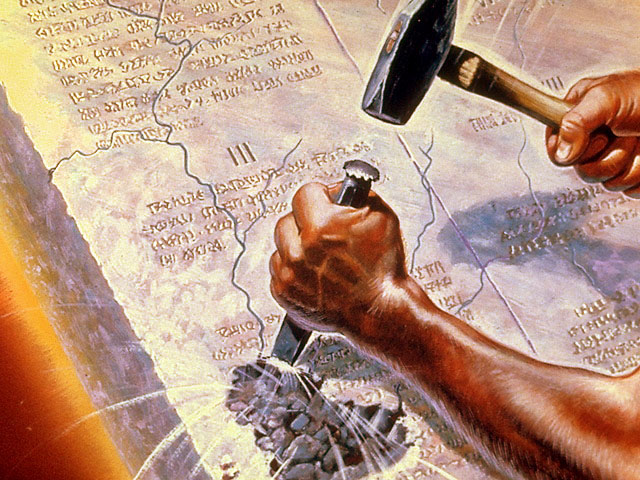 O Maior Erro Cometido Pela Humanidade foi misturar 
os princípios puros do cristianismo com as doutrinas espúrias e ritos do paganismo.
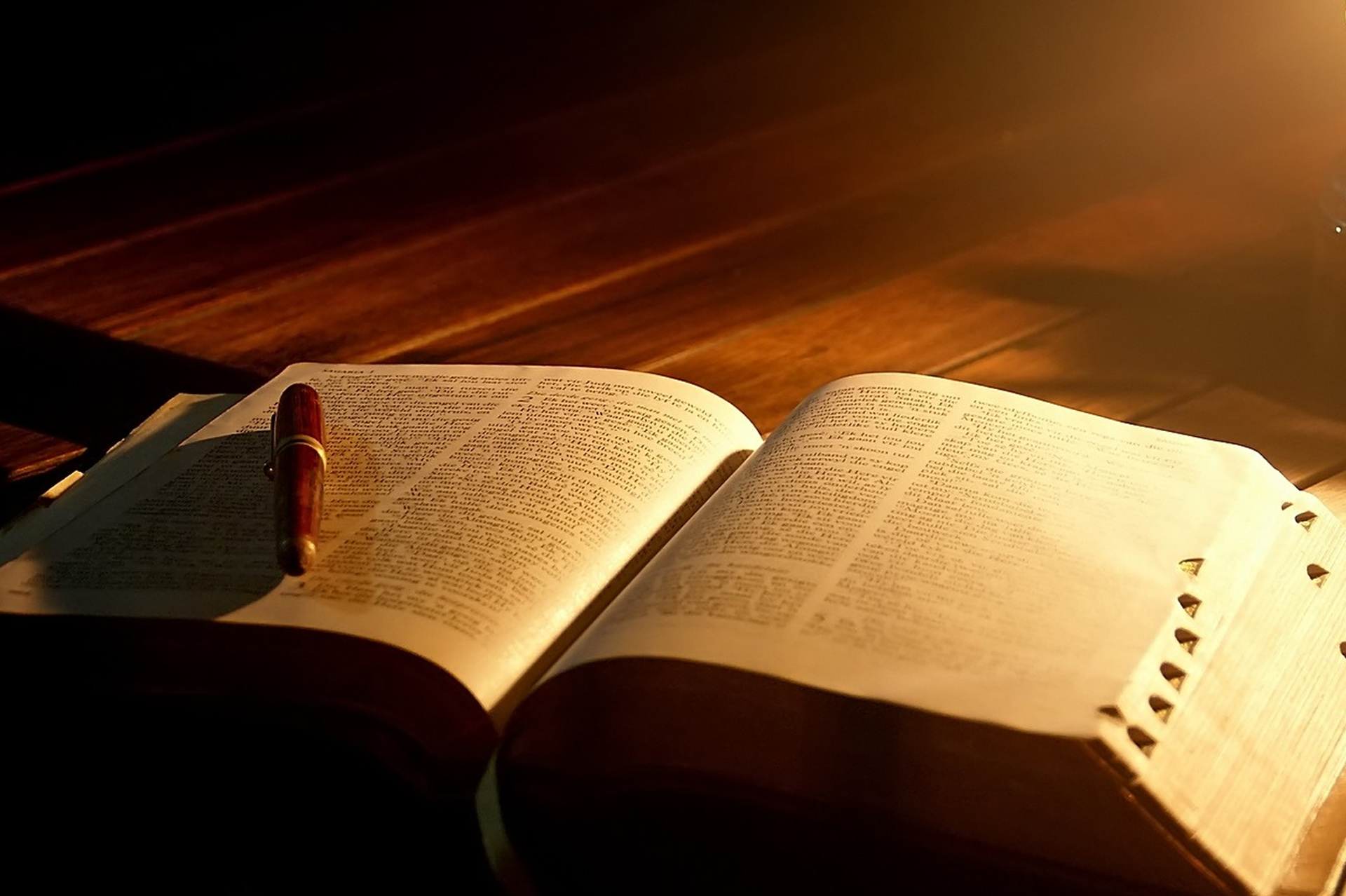 “Orai sem cessar.”  I Tessalonicenses 5: 17
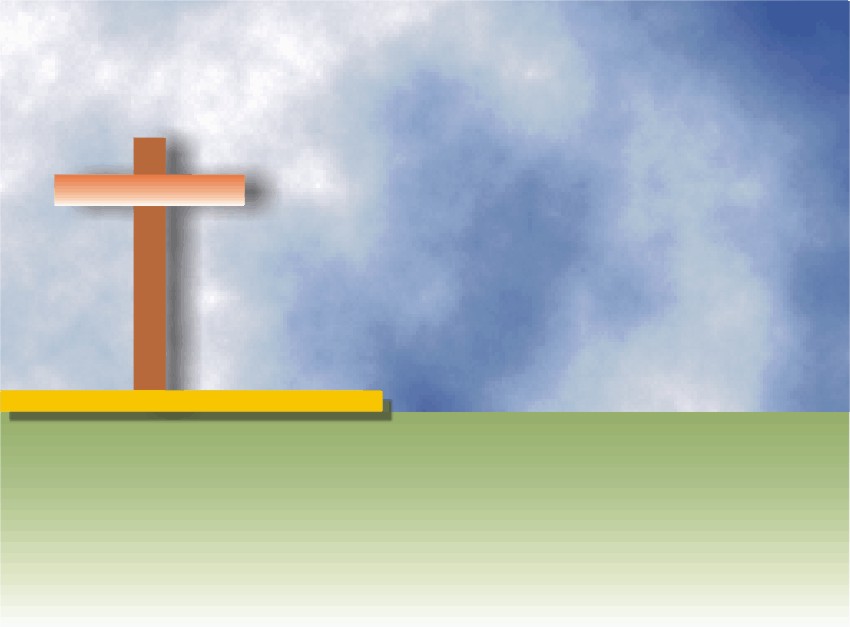 31
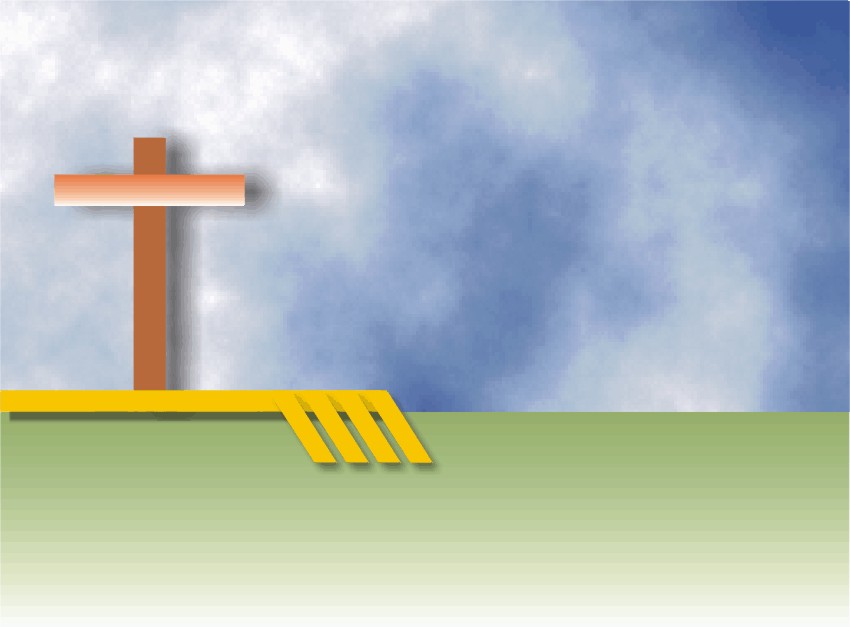 O MAIOR ERRO…
31
312
VERDADES BÍBLICAS LANÇADAS POR TERRA
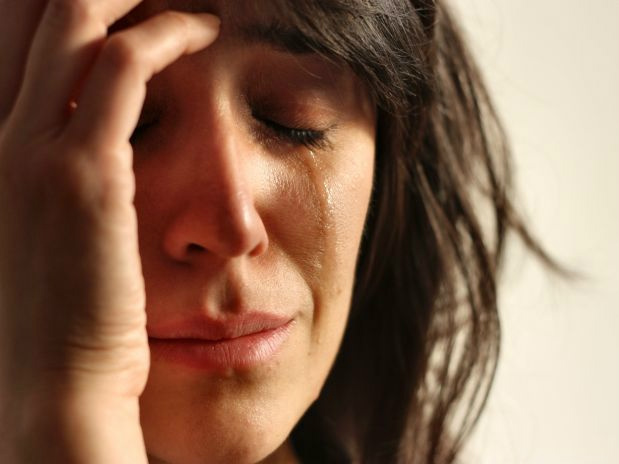 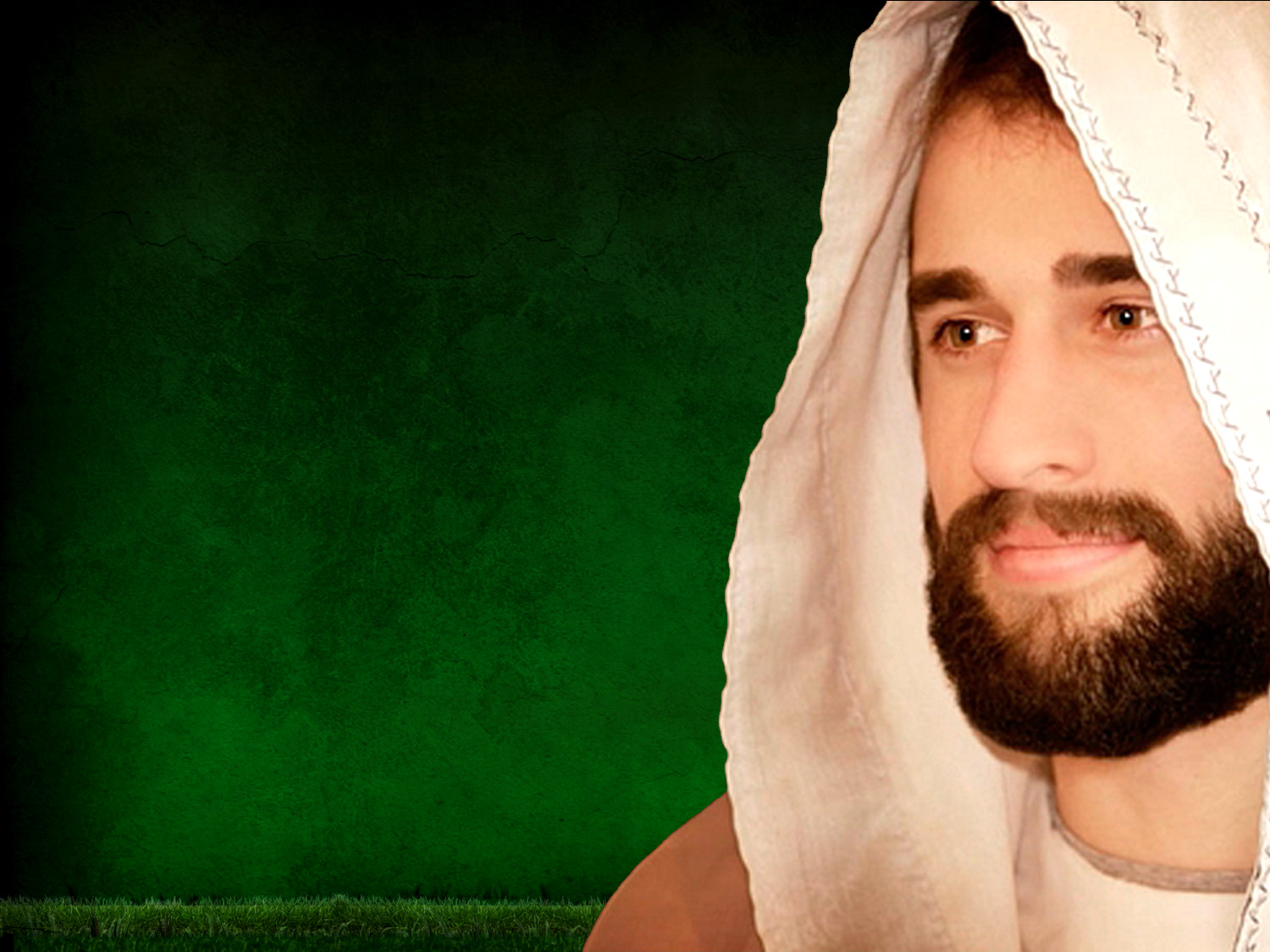 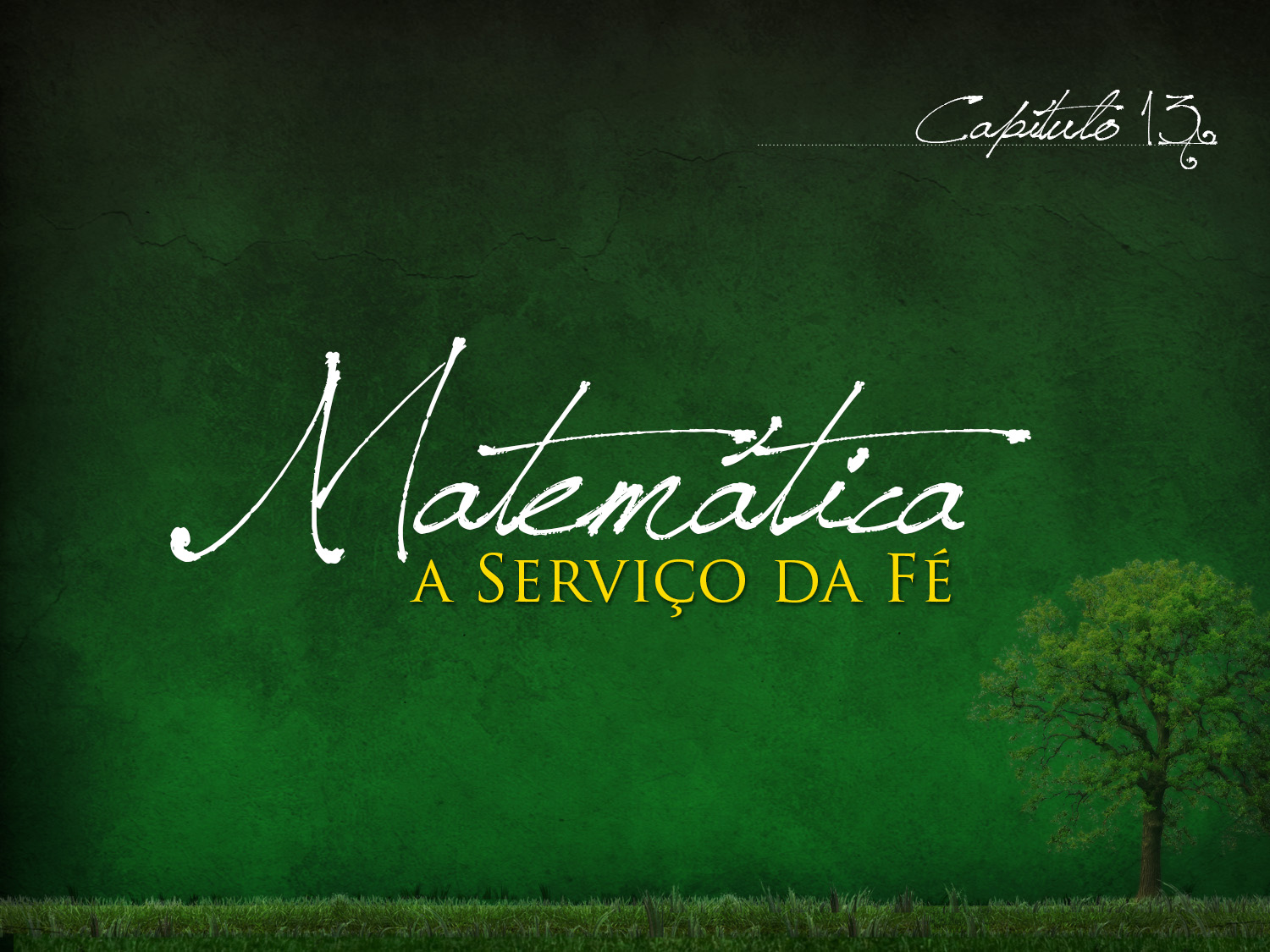